Мария Конюшкова, Татьяна Якушева
Евразийский центр по продовольственной безопасности МГУ, Москва, Россия
Евразийский центр по продовольственной безопасности (ECFS) и его сеть по продовольственной безопасности и питанию: опыт и достижения
Аквильская инициатива по продовольственной безопасности
Создание центра в 2011 году явилось ответом Российской Федерации на Аквильскую инициативу по продовольственной безопасности, предложенную на саммите G8 в Аквиле (Италия)
В соответствии с этой инициативой, продовольственная безопасность и развитие устойчивого сельского хозяйства являются приоритетными направлениями политики на глобальном, региональном и национальном уровнях. Инициатива была поддержана не только членами «Группы восьми», но и более чем 40 странами и ведущими международными организациями, связанными с сельским хозяйством, продовольственной безопасностью и питанием.
http://www.g8italia2009.it/static/G8_Allegato/LAquila_Joint_Statement_on_Global_Food_Security[1],0.pdf
Евразийский центр по продовольственной безопасности
Edimus, ut vivamus!
Видение: Продовольственная безопасность через устойчивое управление природными ресурсами и регулирование продовольственных рынков
Миссия: Стимулировать и координировать коллективные действия по укреплению продовольственной безопасности в Евразии через исследование и развитие
http://www.g8italia2009.it/static/G8_Allegato/LAquila_Joint_Statement_on_Global_Food_Security[1],0.pdf
Евразийский регион (13 стран)
Общая площадь – 22 922 862 км2 (17% от мировой)
Население – 371.2 млн. (6% от мирового)
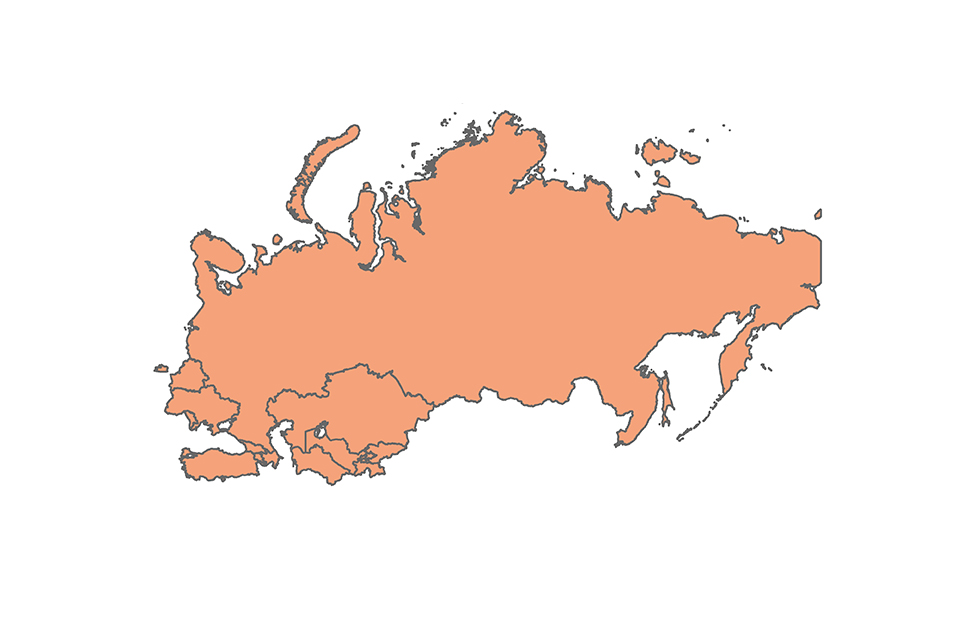 Площадь (тыс. км2) и численность постоянного населения (млн. чел) на начало 2017 года по странам
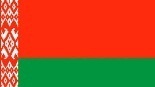 Беларусь
Площадь:  207.6
Население:  9.5
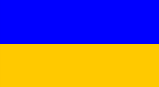 Украина
Площадь:  603.6
Население:  42.4
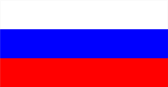 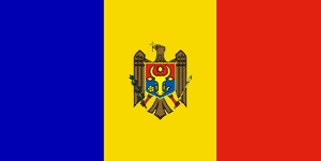 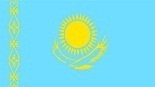 Россия
Площадь: 17 000 000
Население: 146,1
Молдова
Площадь:  33.8
Население:  3.6
Kazakhstan
Area:  2 725
Население:  17.8
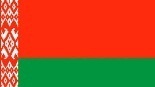 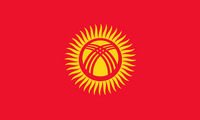 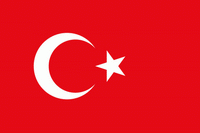 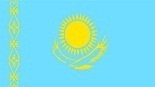 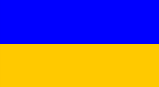 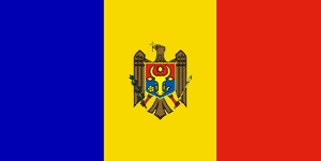 Кыргызстан
Площадь:  199.9
Население:  6.1
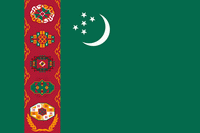 Турция
Площадь:  783.6
Население:  81.0
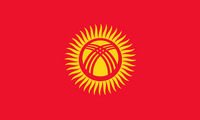 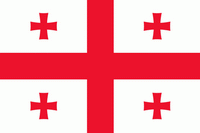 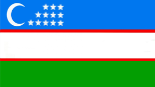 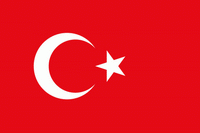 Туркменистан
Площадь:  491.2
Население:  6.7
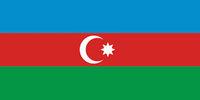 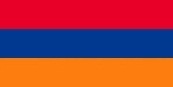 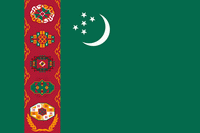 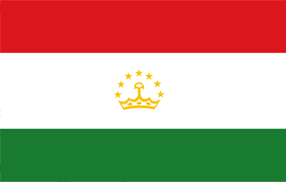 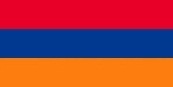 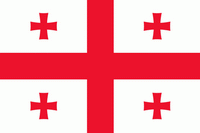 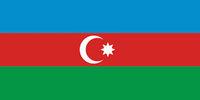 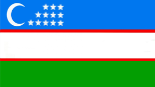 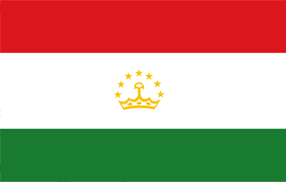 Армения
Площадь:  29.7
Население:  3.0
Грузия
Площадь:  69.7
Население:  3.7
Азербайджан
Площадь:  86.6
Население:  9.8
Таджикистан
Площадь:  143.1
Население:  8.7
Узбекистан
Площадь:  449.0
Население:  32.1
Области деятельности
Научные исследования
Образование и распростране-ние знаний
Экспертно-аналитическая
Координация международных проектов
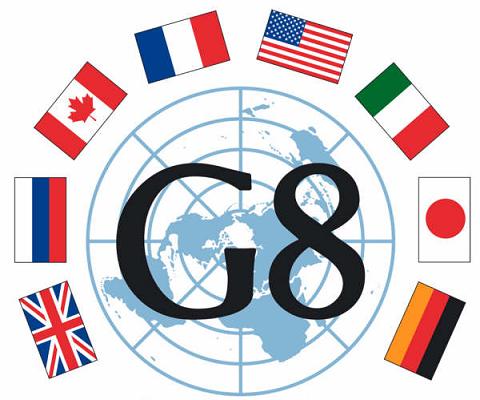 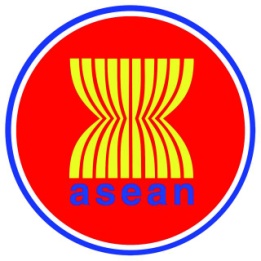 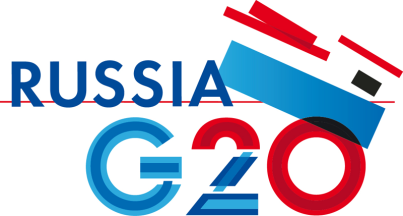 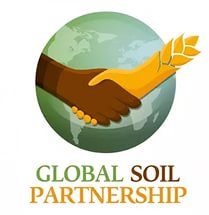 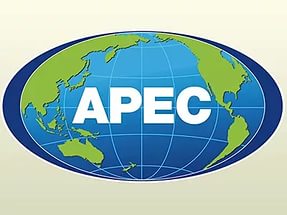 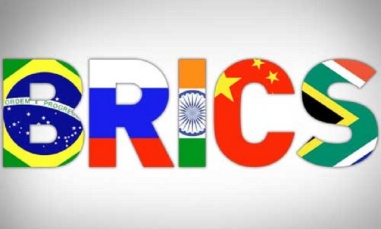 Деятельность сети по ПБиП
-- Международная конференция Евразийской сети по продовольственной безопасности и питанию. Москва, 19-20 ноября 2013 г.-- Онлайн-консультация «Сеть и партнерства в области продовольственной безопасности», организованная ECFS и Всемирным банком, январь 2016 г.-- Международная конференция Евразийской сети по продовольственной безопасности и питанию. Бишкек, 29 февраля-2 марта 2016 г.
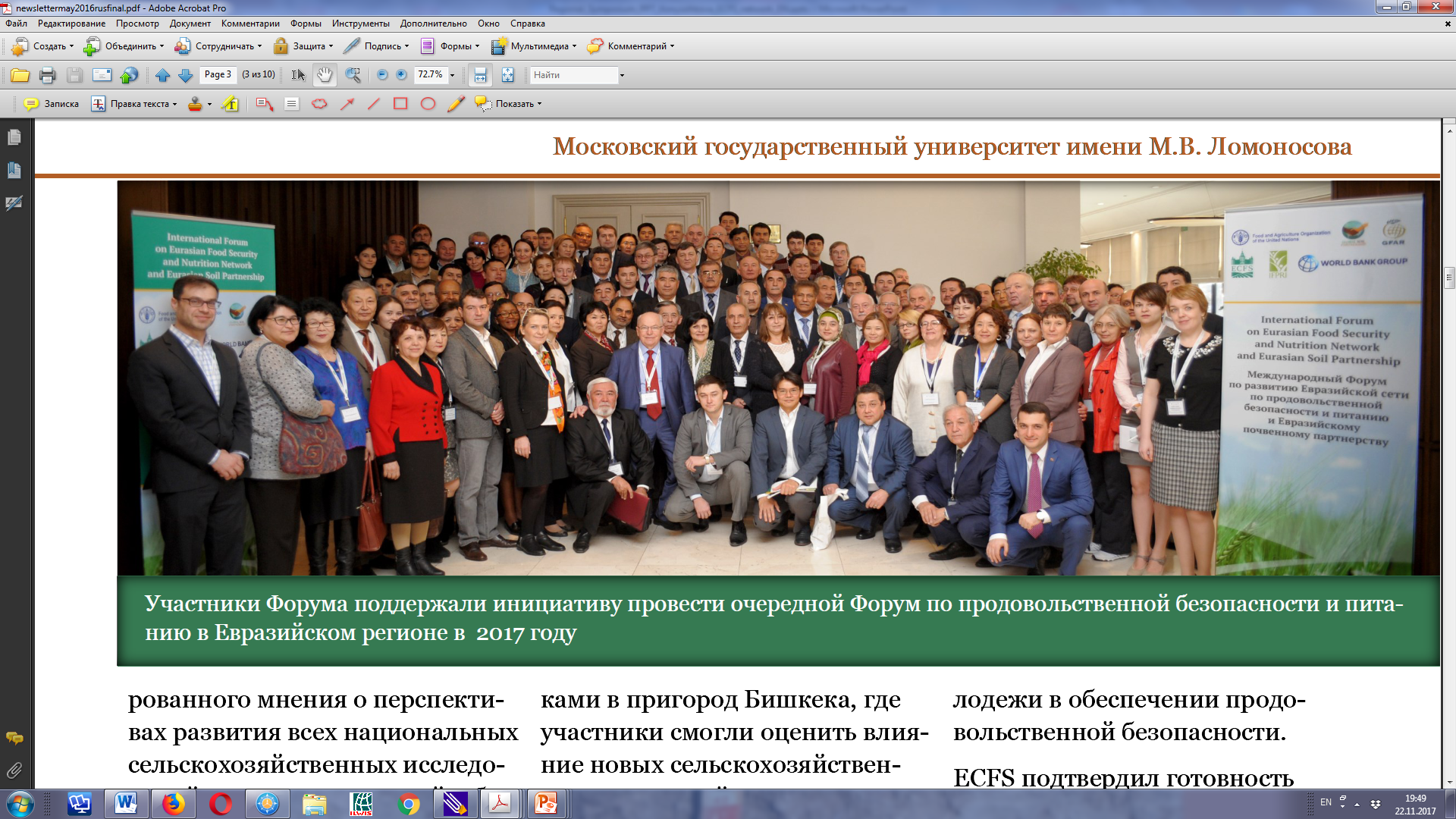 Портал ECFS: ecfs.msu.ru
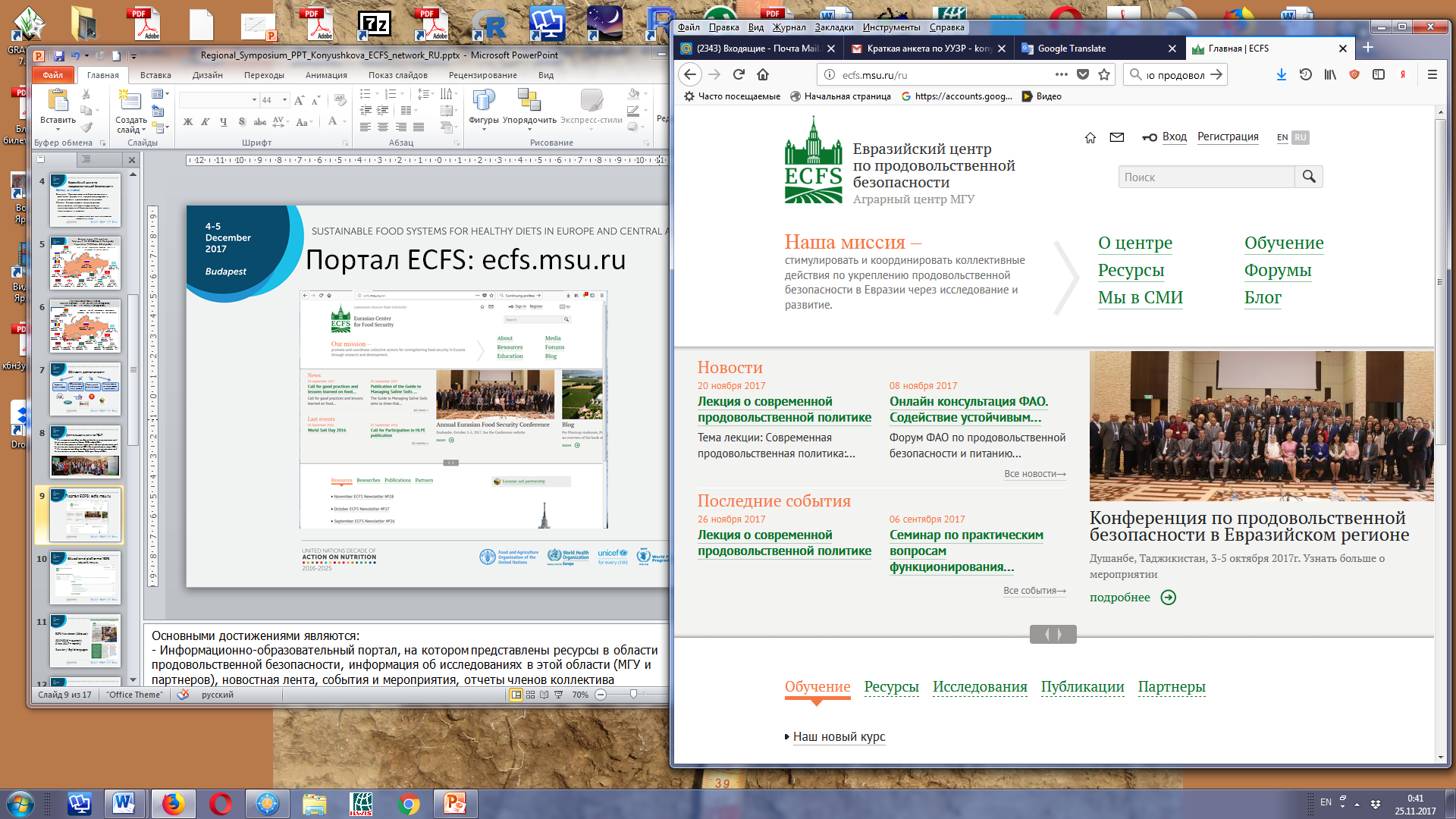 [Speaker Notes: Основными достижениями являются:
- Информационно-образовательный портал, на котором представлены ресурсы в области продовольственной безопасности, информация об исследованиях в этой области (МГУ и партнеров), новостная лента, события и мероприятия, отчеты членов коллектива]
Образовательная платформа ECFSedu.ecfs.msu.ru
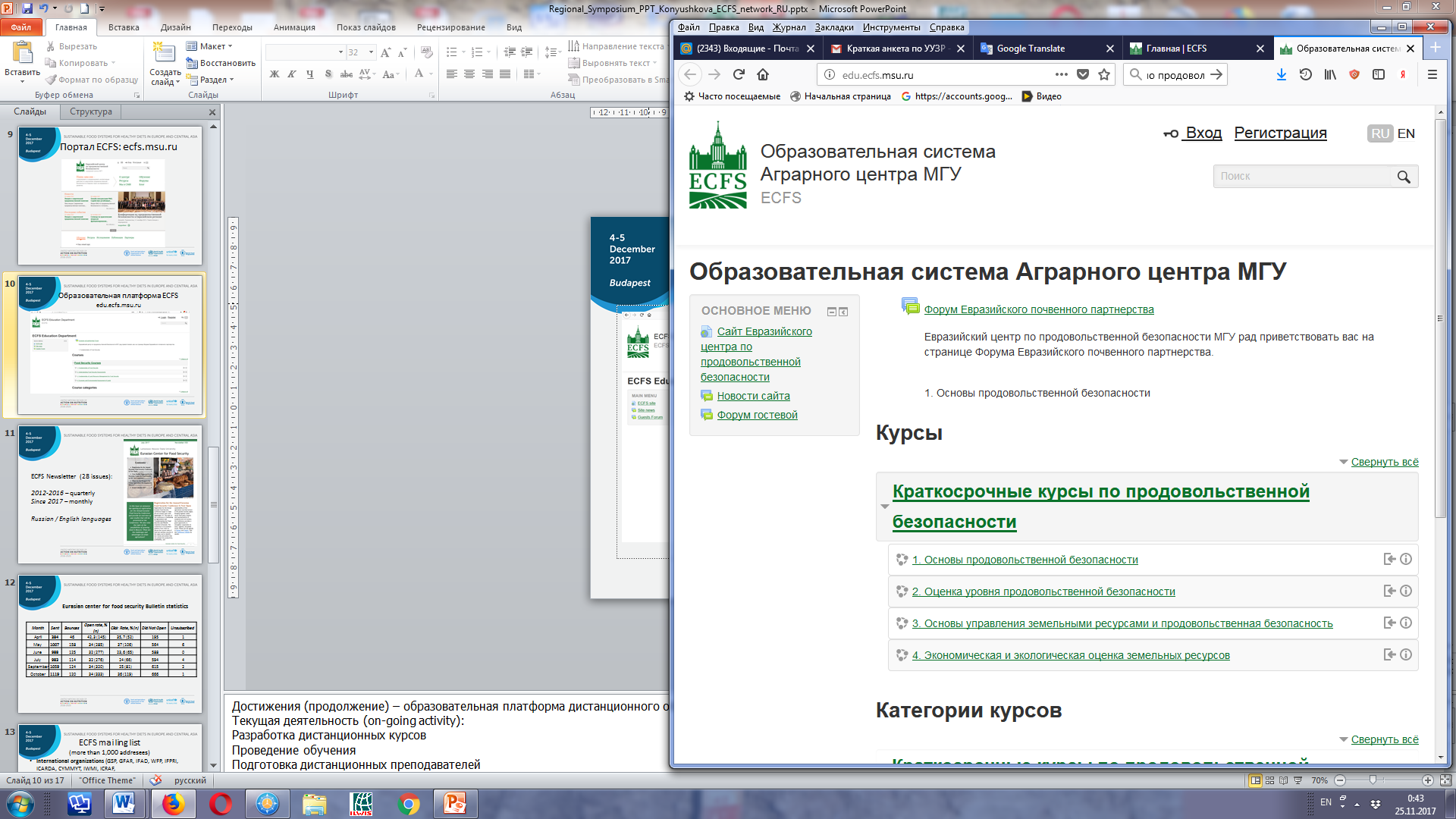 [Speaker Notes: Достижения (продолжение) – образовательная платформа дистанционного образования. 
Текущая деятельность (on-going activity):
Разработка дистанционных курсов 
Проведение обучения
Подготовка дистанционных преподавателей]
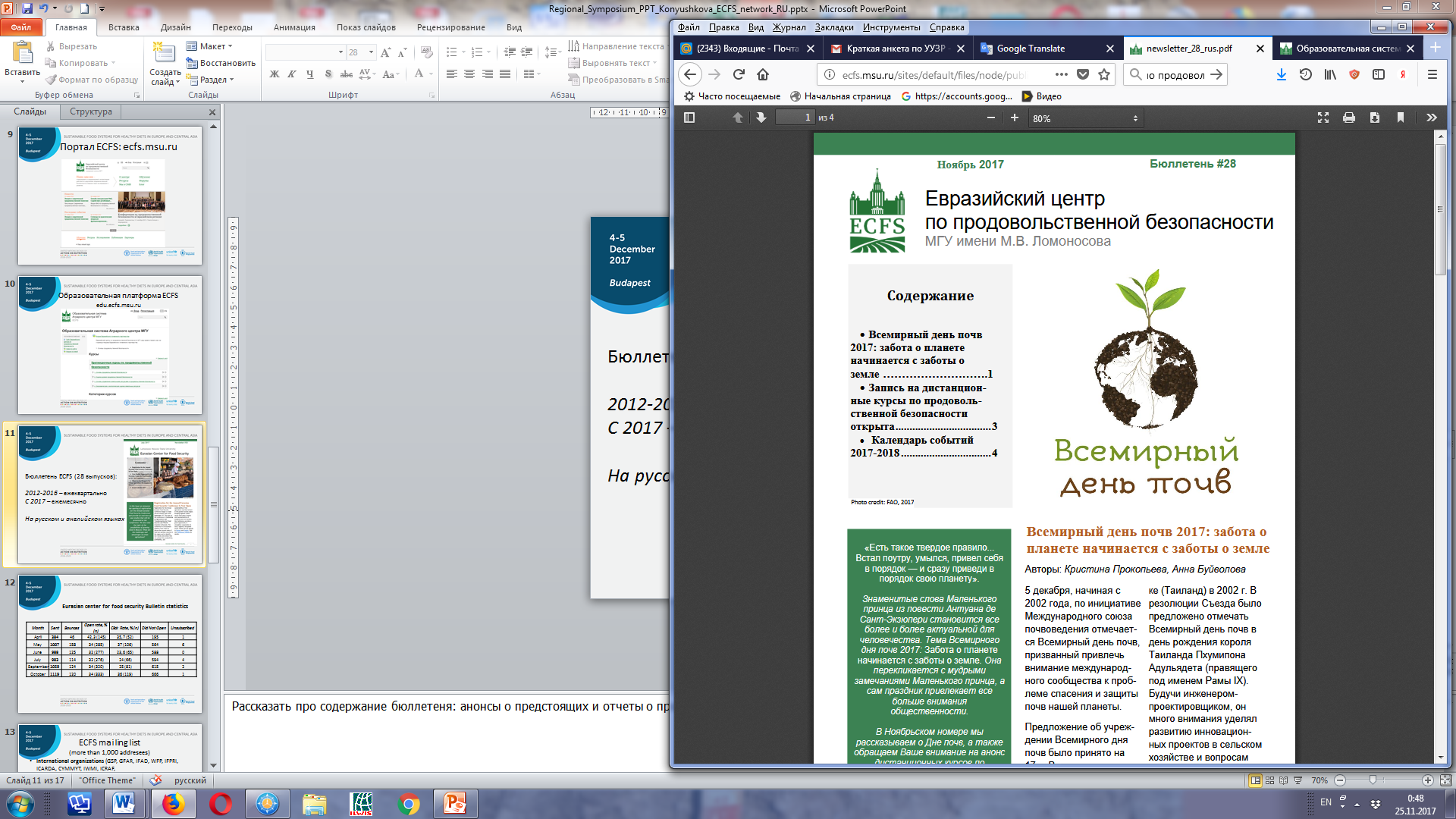 Бюллетень ECFS
(28 выпусков):

2012-2016 – ежеквартально
С 2017 – ежемесячно

На русском и английском языках
[Speaker Notes: Рассказать про содержание бюллетеня: анонсы о предстоящих и отчеты о прошедших мероприятиях, популярно-научные статьи, объявления о грантах и т.д.]
Статистика рассылки и прочтения бюллетеня
Список рассылки ECFS(более 1 000 адресатов)
Международные организации (GSP, GFAR, IFAD, WFP, IFPRI, ICARDA, CYMMYT, IWMI, ICRAF,
CAREC, GIZ, IAMO, JRC, ZEF, UNICEF)
 Министерства и федеральные агентства различных стран (Армения, Азербайджан, Беларусь, Грузия, Казахстан, Кыргызстан, Молдова, Россия, Таджикистан, Туркменистан, Узбекистан)
Научно-исследовательские, образовательные и негосударственные организации
Эксперты и специалисты по продовольственной безопасности, питанию, защите окружающей среды, почвоведению и сельскому хозяйству
[Speaker Notes: This is a potential partnership network with which we can work according to the directions described below]
Наше видение сети по продовольственной безопасности и питанию

Создание и поддержка удобной среды для обмена и распространения знаний в области продовольственной безопасности и питания по двум основным направлениям: образование и экспертно-консультационная деятельность
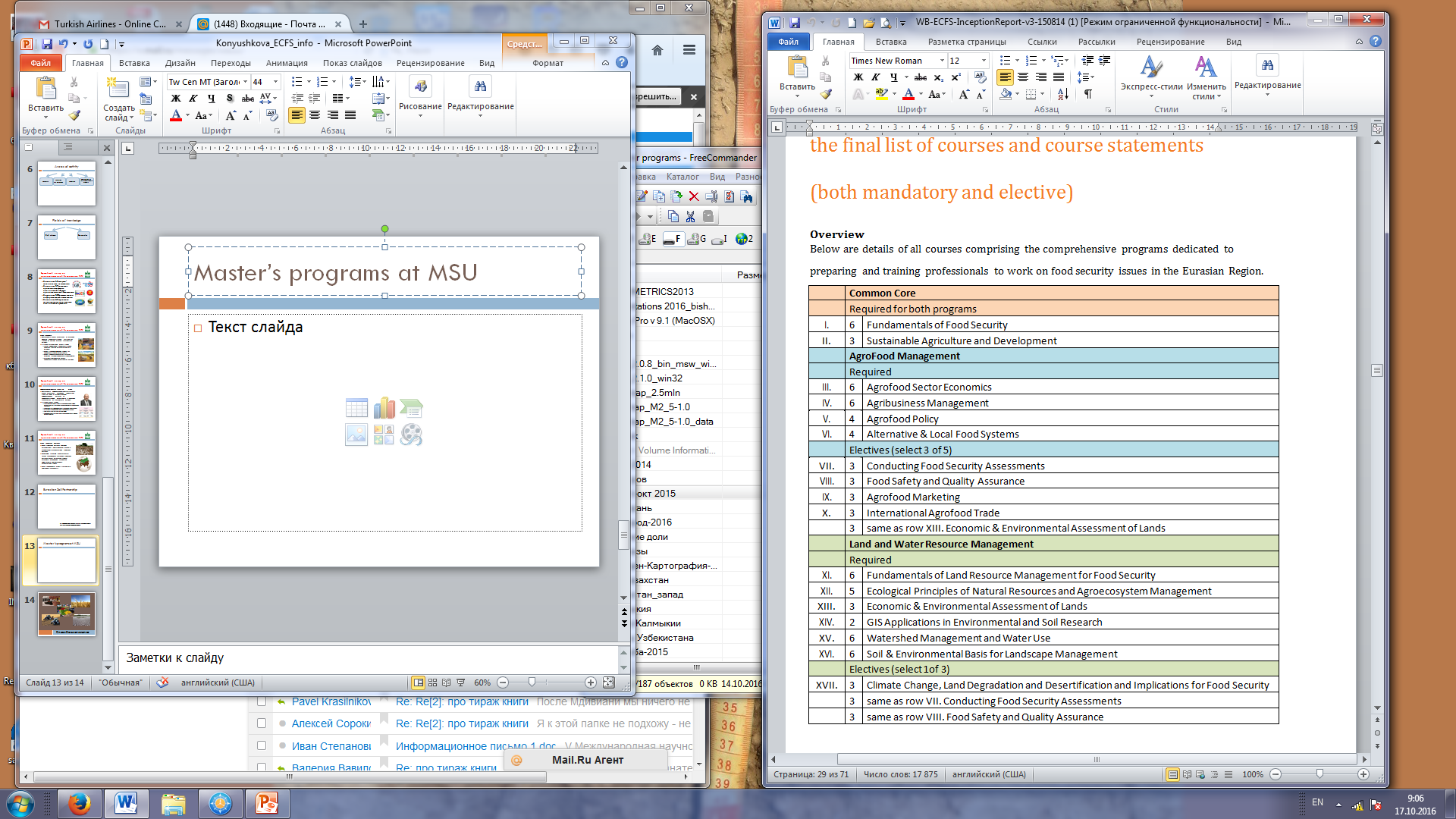 Магистерские программы, разработанные ECFS 
по «Управлению агропродовольственным сектором» и «Управлению земельными и водными ресурсами»

Русский/Английский
(20 курсов)
http://ecfs.msu.ru/ru/news/anons-distancionnyh-kursov-po-prodovolstvennoy-bezopasnosti-857
[Speaker Notes: Курсы на двух языках. Тематика курсов была разработана на базе оценки потребностей, проведенной на конференции партнеров центра. Запущен пилотный проект по обучению на 4 курсах, информация распространялась через партнерскую сеть, были набраны слушатели…]
Тематические исследования
Продовольственная безопасность в Евразии:
7 исследований по 4 странам

Ответные действия правительств и других принимающих решения групп (фермеров, потребителей, и т.д.) на кризисы и потрясения, которые в прошлом затронули продовольственные и сельскохозяйственные системы в определенной стране:
7 исследований по 4 странам

Устойчивое управление засоленными  землями:
5 исследований из 5 стран
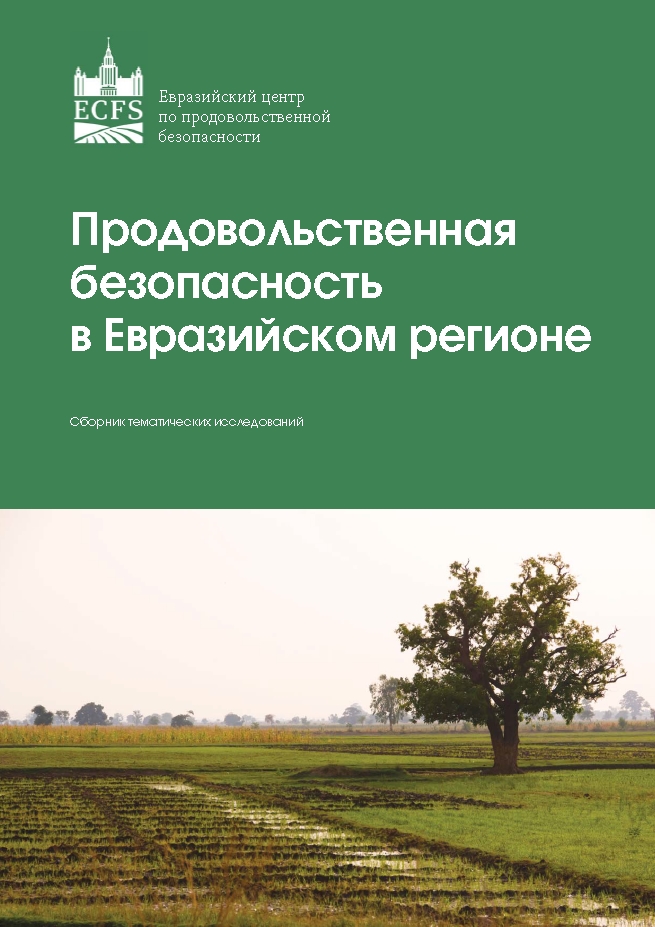 http://ecfs.msu.ru/ru/resources/sbornik-tematicheskih-issledovaniy-prodovolstvennaya-bezopasnost-v-evraziyskom-regione-777
[Speaker Notes: Food security in Eurasia (published): 7 case studies in 4 countries
Reported at the Dushanbe conference: 7 case studies and 4 countries
Will be reported at the Tashkent EASP Plenary assembly: 5 case studies and 5 countries
Отметить, что требованием было участие эксперта из России и целевой страны (сотрудничество)]
Следующие шаги:
Образование: разработка программ для повышения квалификации, что очень востребовано в регионе в связи с недостатком профессиональных знаний в достаточно новых областях (продовольственная безопасность и питание)

Экспертно-аналитическая деятельность: разработка реально работающей и востребованной пользователями сети экспертов на базе портала ECFS (форумы, онлайн-консультации)

Разработка тематических исследований экспертами и включение их в образовательный процесс
-
[Speaker Notes: В доктринах о продовольственной безопасности большое значение придается аспекту образования. Основными задачами центра: образовательная, экспертно-аналитическая деятельность.
Что касается образования, судя по feedback, кроме магистерских программ очень востребованы в регионе программы по переподготовке и повышению кадров, т.к. Lack of expertise in the areas related to food security and nutrition.
Что касается экспертно-аналитической деятельности, один из ближайших шагов – это создание реально действующей и работающей сети экспертов на базе портала ECFS и налаживание форумов, в которых простые пользователи могли бы задавать вопросы и получать ответы от экспертов.
Третье: разработка кейсов экспертами и их использование в образовательном процессе]